Einführung in MNSpro Cloud
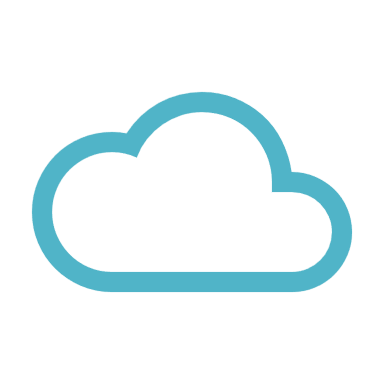 Die ersten Schritte zum Online-Unterricht
Überblick
1. Wie melde ich mich in der Cloud an?
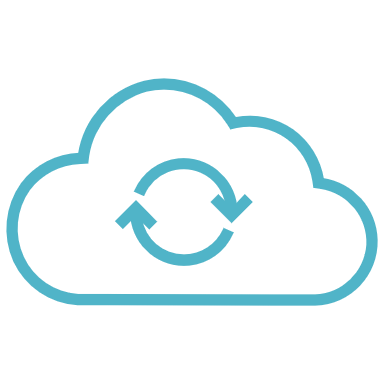 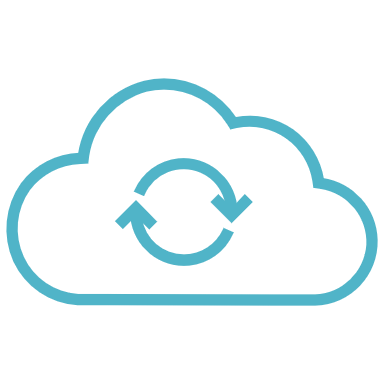 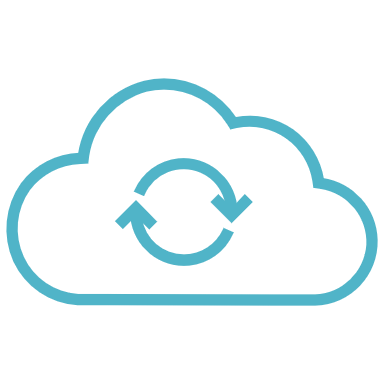 Zusammenfassung
Auf https://portal.mnspro.cloud gehen (am besten mit Mozilla, Edge oder Chrome)
Deine Schulmailadresse bei Konto eingeben 
erhältst du, wenn deine Eltern auf den ersten Link der Mail von Consent Approval gehen und die Datenschutzbestimmungen bestätigen
die Mailadresse setzt sich folgendermaßen zusammen:
                            Vorname.Nachname@genocgn.onmicrosoft.com
Dein vorläufiges Passwort eingeben
erhältst du ebenfalls, wenn deine Eltern den ersten Link der Mail bestätigen 
wenn du dieses nicht mehr weißt, schreib eine E-Mail an
             Y.Schiffbauer_Adim@genocgn.onmicrosoft.com oder an deine/n Klassenlehrer*in
Eigenes Passwort vergeben
Ja drücken, um angemeldet zu bleiben
2. Wo finde ich meine Kurse bzw. meine Fächer?
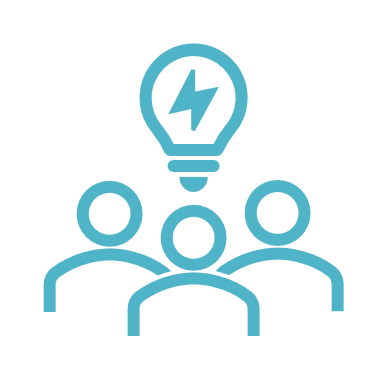 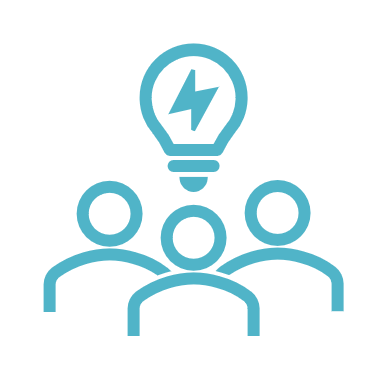 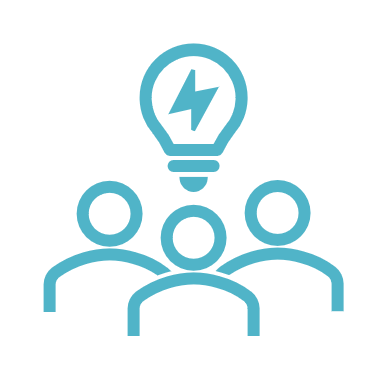 Zusammenfassung
Du musst in der Cloud eingeloggt sein

Deine Kurse findest du unter

Jedes Fach, in dem du unterrichtet wirst, heißt in der Cloud Kurs
Jeder Kurs ist gleich aufgebaut
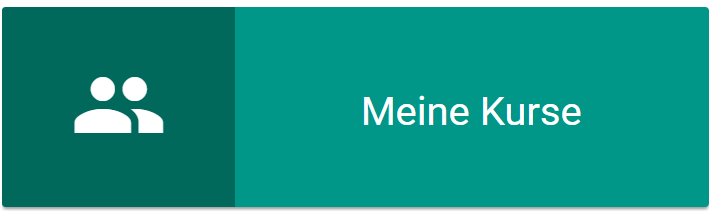 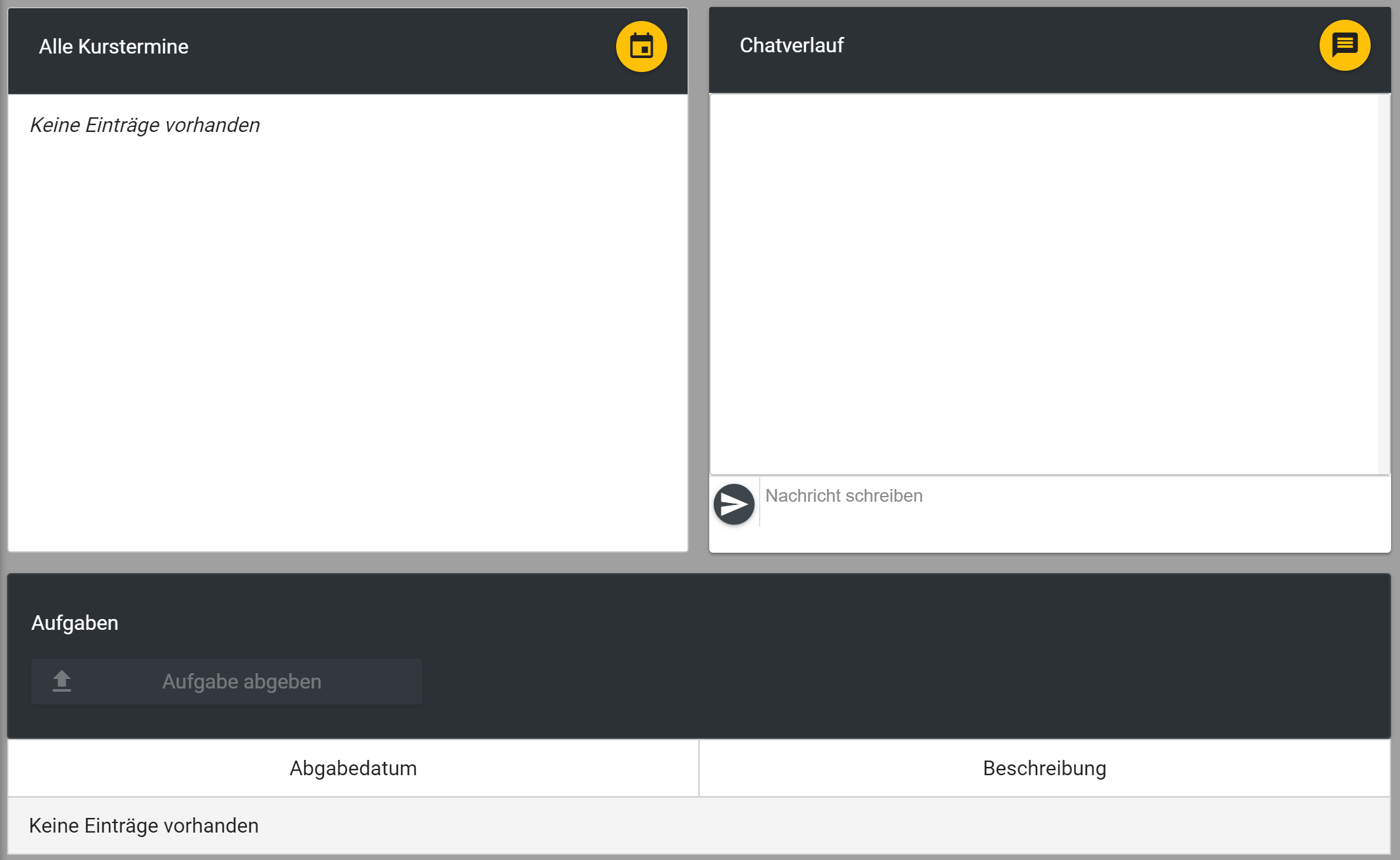 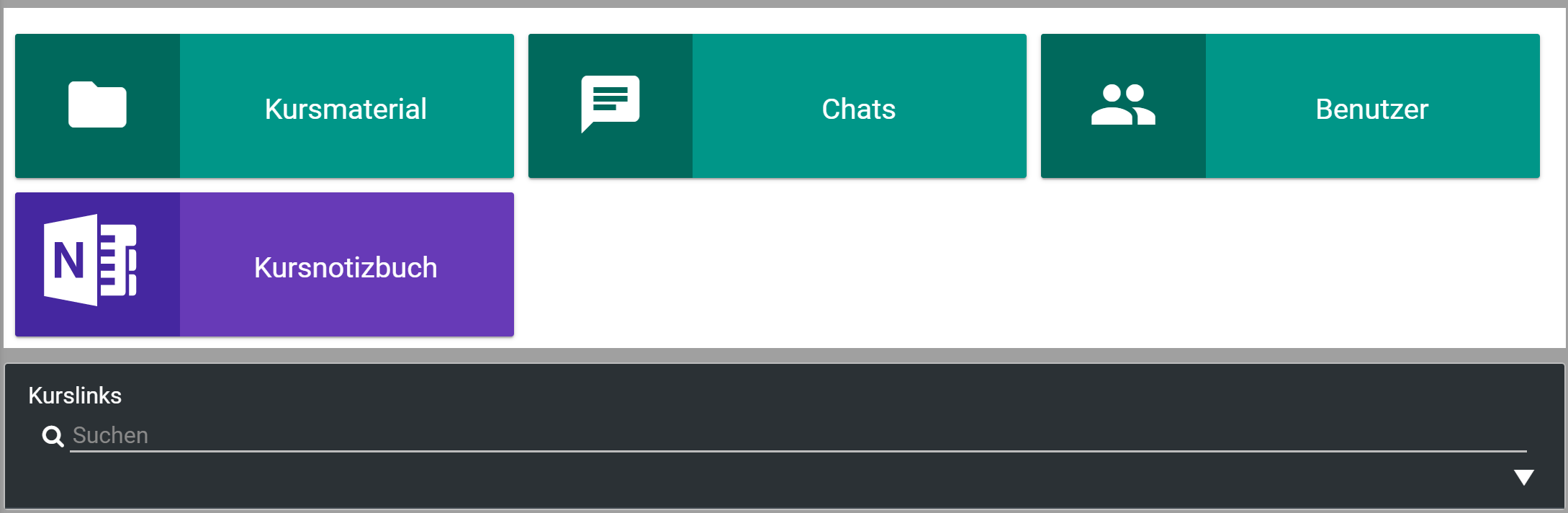 3. Wie komme ich zu den Kursnotizbüchern meiner Kurse?
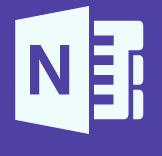 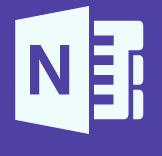 Zusammenfassung
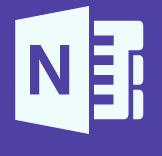 Gehe in der Cloud auf einen deiner Kurse

Drücke auf 

Es öffnet sich 

Möchtest du das Notizbuch im Browser öffnen, drückst du auf Browser

Hast du auf deinem Computer, deinem Tablet oder deinem Smartphone bereits die OneNote App, kannst du das Kursnotizbuch in dieser öffnen, indem du auf App klickst
Es erscheint in einem neuen Tab 


Es kann sein, dass du dich beim ersten Mal in der App mit deiner Schulmailadresse anmelden musst
Hast du ein Kursnotizbuch einmal über die Cloud geöffnet und dann auf App gedrückt, ist dieses Kursnotizbuch ab jetzt fest in deiner App. Du kannst also beim nächsten Mal direkt in der App auf dieses Kursnotizbuch gehen.
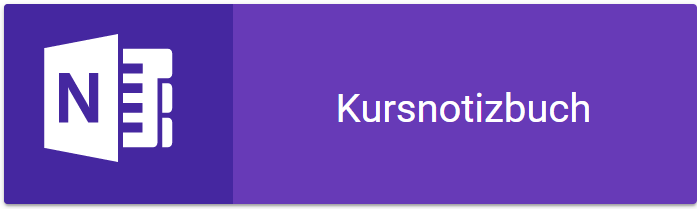 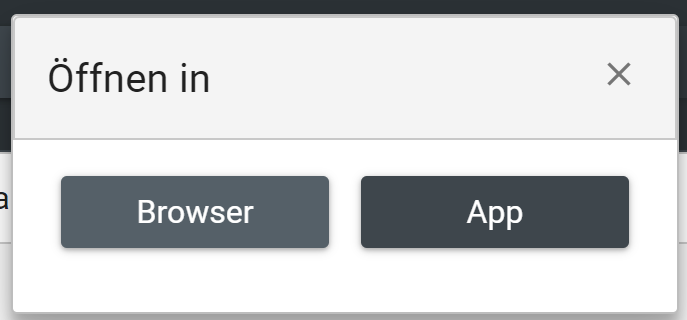 Vorname.Nachname@genocgn.onmicrosoft.com
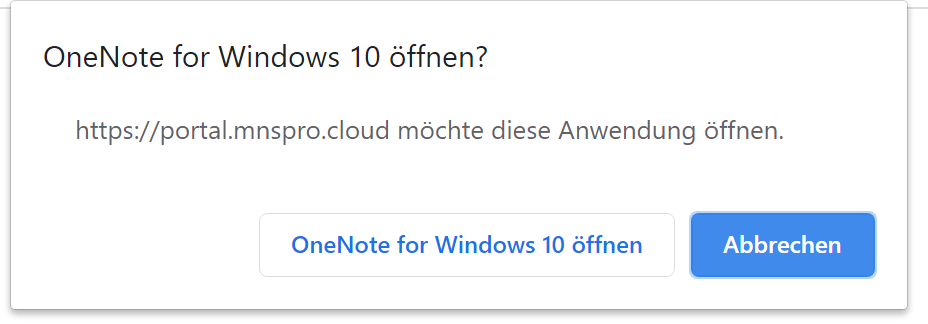 Kursnotizbuch
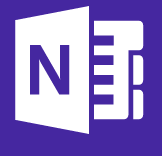 Alle deine Kursnotizbücher sind gleich aufgebaut und enthalten folgende Abschnitte 

Inhaltsbibliothek: Du kannst dir hier alles ansehen und Inhalte von hier in deinen eigenen Abschnitt kopieren. Du kannst die Inhalte in diesem Abschnitt aber nicht verändern.

Platz der Zusammenarbeit: Hier können alle, die in deinem Kurs sind und auch dein/e Lehrer/in gemeinsam arbeiten. Das heißt, dass hier alle schreiben, etwas hochladen, etwas verändern oder etwas löschen können.

Abschnitt mit deinem Namen: Das ist dein Bereich. Du kannst in diesem Abschnitt arbeiten, Bilder oder Dateien hochladen oder direkt auf die Seiten schreiben. Alles, was du hier machst, kann dein/e Lehrer/in sehen, deine Mitschüler/innen aber nicht. Dein/e Lehrer/in kann diesen Abschnitt auch bearbeiten.
4. Wie kann ich meine Arbeitsergebnisse in das Kursnotizbuch hochladen?
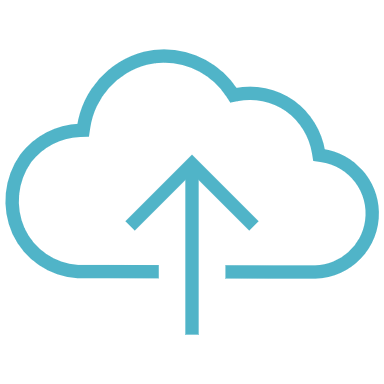 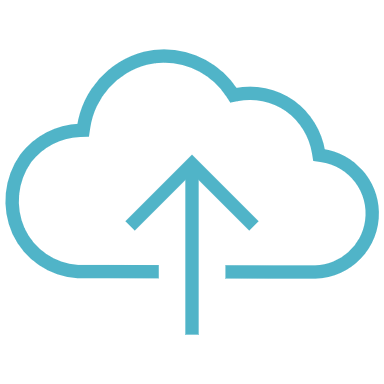 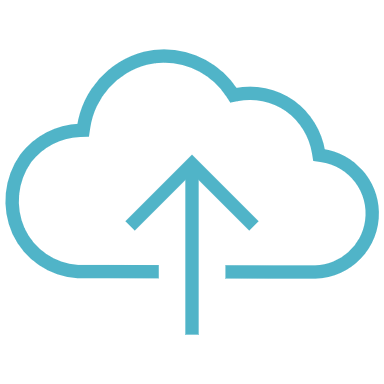 Zusammenfassung
Kursnotizbuch im Browser oder in der App öffnen
 Auf den eigenen Abschnitt klicken  neue Seite erstellen über                  oder auf eine bereits vorhandene Seite gehen, auf der du etwas hochladen möchtest
 auf Einfügen gehen

 Auf                      klicken, wenn du eine Worddatei oder ein PDF hochladen willst
Hier kannst du entscheiden, ob du die Datei als Anlage oder als Ausdruck einfügen möchtest
 Auf                   klicken, wenn du ein Bild, das du gespeichert hast, ein Bild aus dem Internet
 oder ein Bild, das du direkt mit deiner Kamera machen möchtest, hochladen willst.
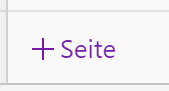 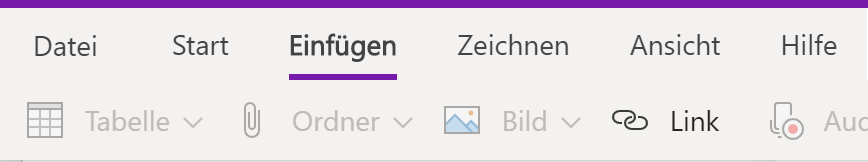 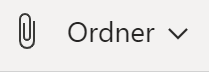 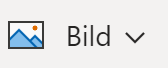 5. Wie kann ich an Onlineunterricht teilnehmen?
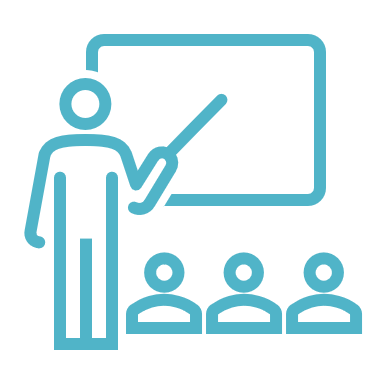 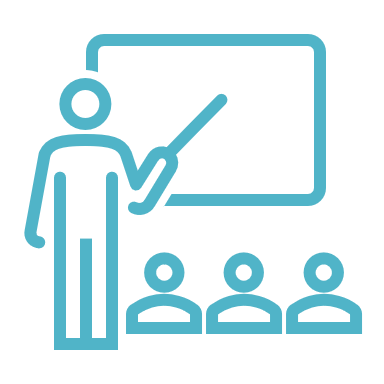 Erklärung
Wenn dein/e Lehrer/in mit euch online Unterricht machen möchte, erstellt sie/er ein Meeting.

 Dieses erscheint in eurem Kurskalender 

 Ein Hinweis auf das Meeting erscheint im Chat 


 Ganz unten erscheint die Kachel 

 Klickt ihr auf diese Kachel öffnet sich der Videochat in einem neuen Tab um Browser, oder in eurer Teams App (könnt ihr auch kostenlos herunterladen, wenn ihr möchtet)
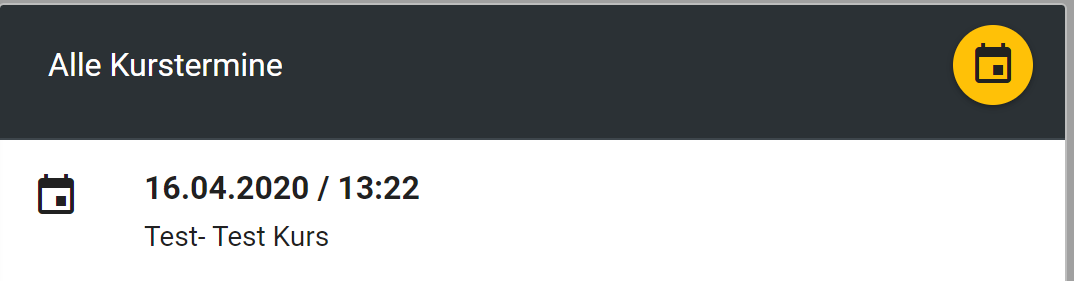 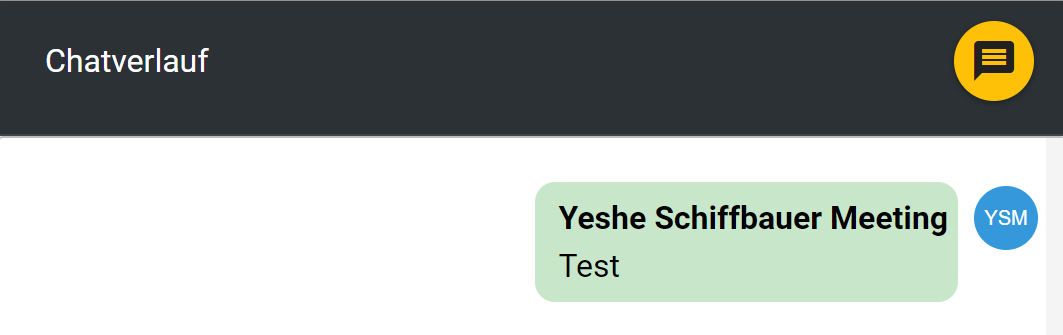 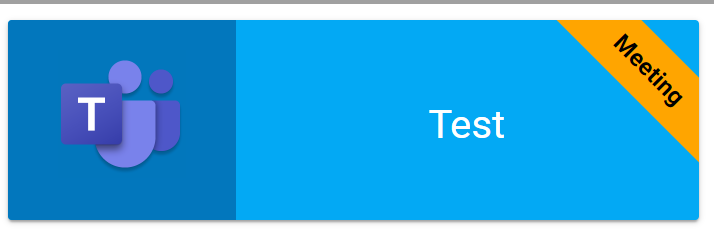 Jetzt kann es losgehen!
Viele Grüße vom Team geno digital!